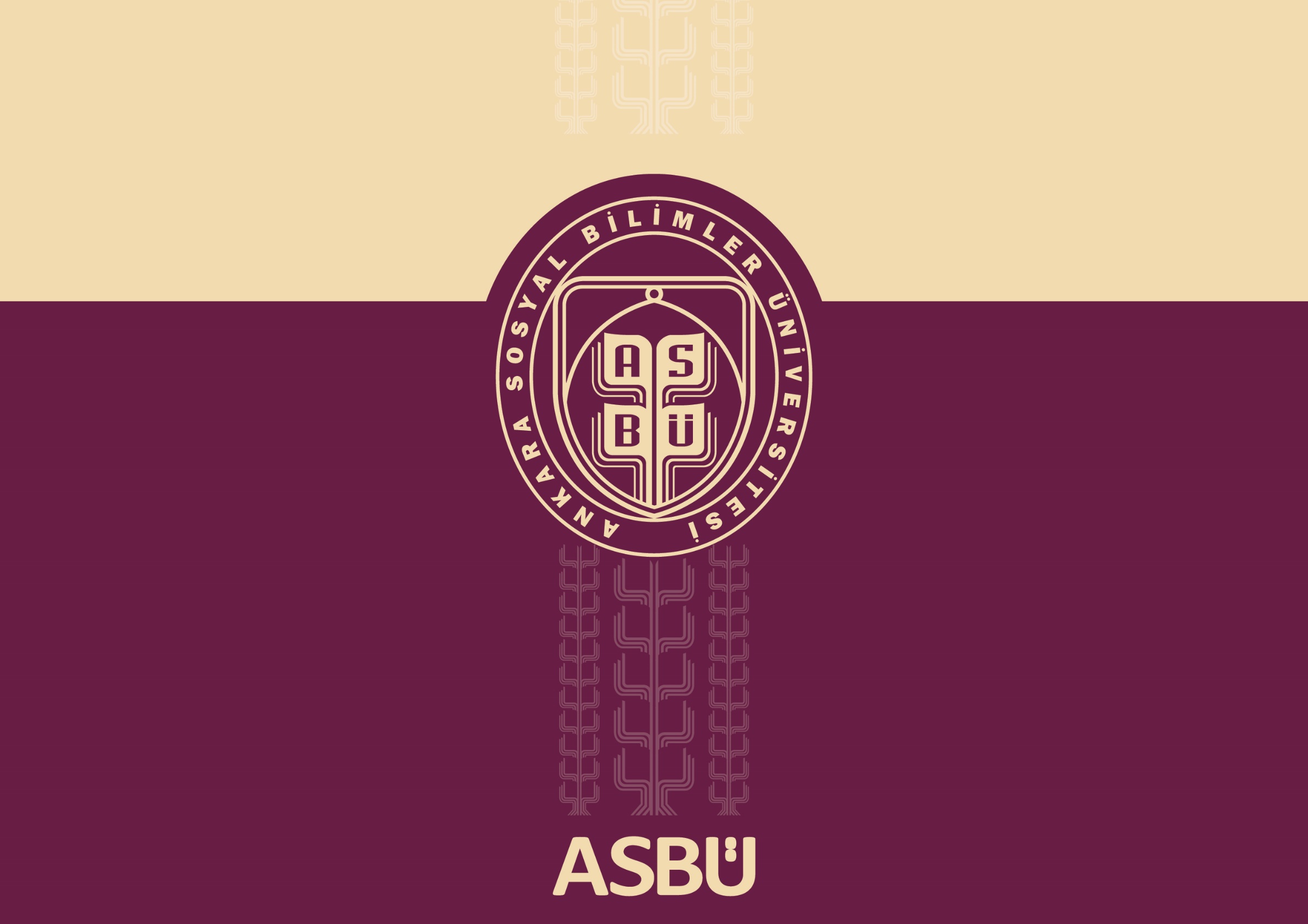 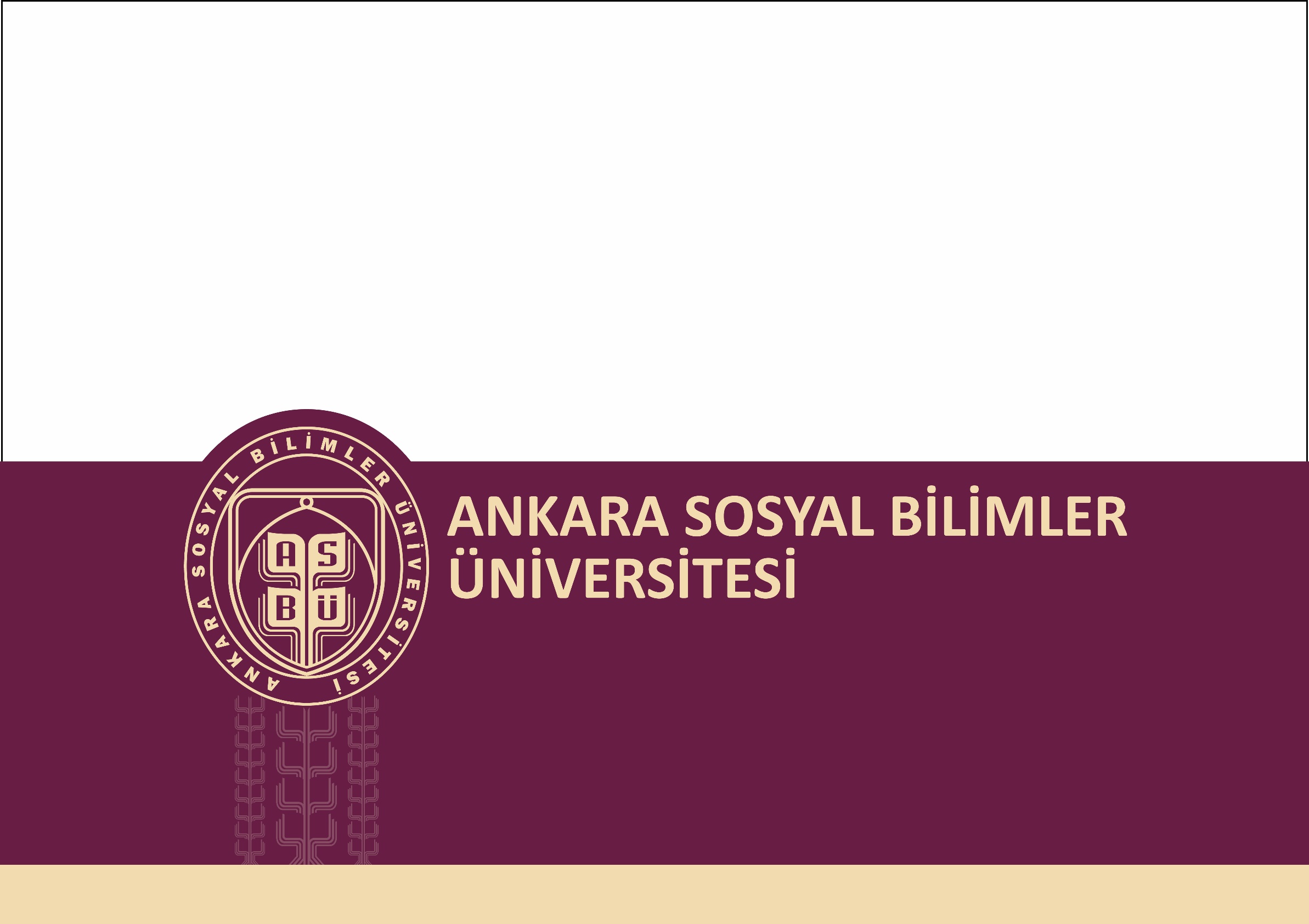 KONU BAŞLIĞI
(Calibri Bold 34 pt)
Sunumu Yapan Kişi
İsmi (Calibri 30 pt)
Tarih: (Calibri 30 pt)
ASBÜ genel sunumlar için giriş arkası (İç Kapak) sayfası.
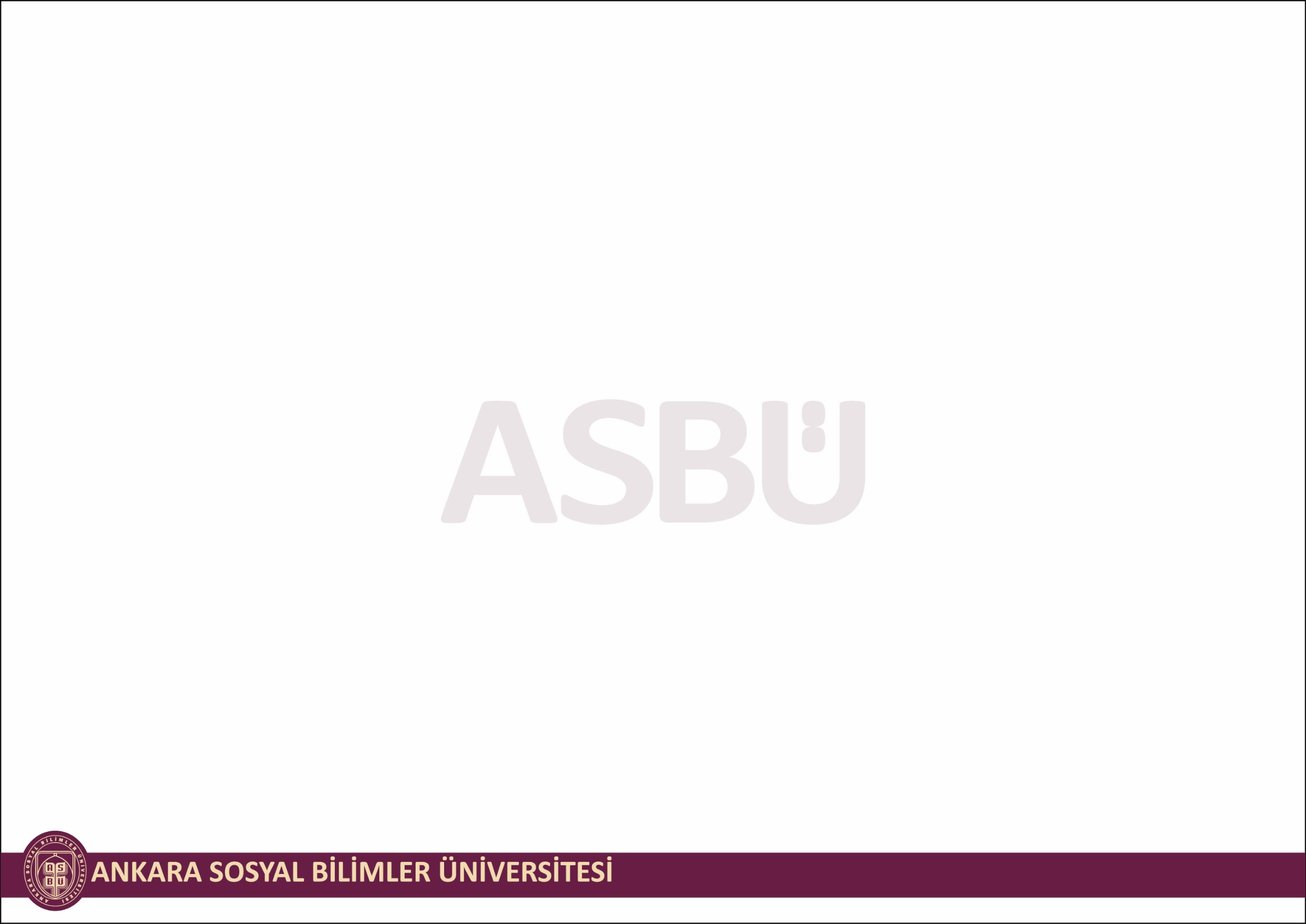 Sunum Alanı İstenilen Şekilde
Tasarlanabilir.
Yazı Tipi Büyüklüğü En Az 24 pt olmalıdır.